The Elements Of Art
the building blocks of art and design.
The Elements Of Art
All forms first begin with a shape.  
On a flat surface, an artist will create the illusion of a 3 dimensional form through the use of value (shading) and space.
3. FORM
The Elements Of Art
A shape is 2-dimensional; it has only height and width
A form is 3-dimensional: it has height, width and DEPTH
3. FORM
The Elements Of Art
The Elements Of Art
Form
Square		     Cube
Triangle		  Pyramid
Rectangle 		Cylender
Circle		    Sphere
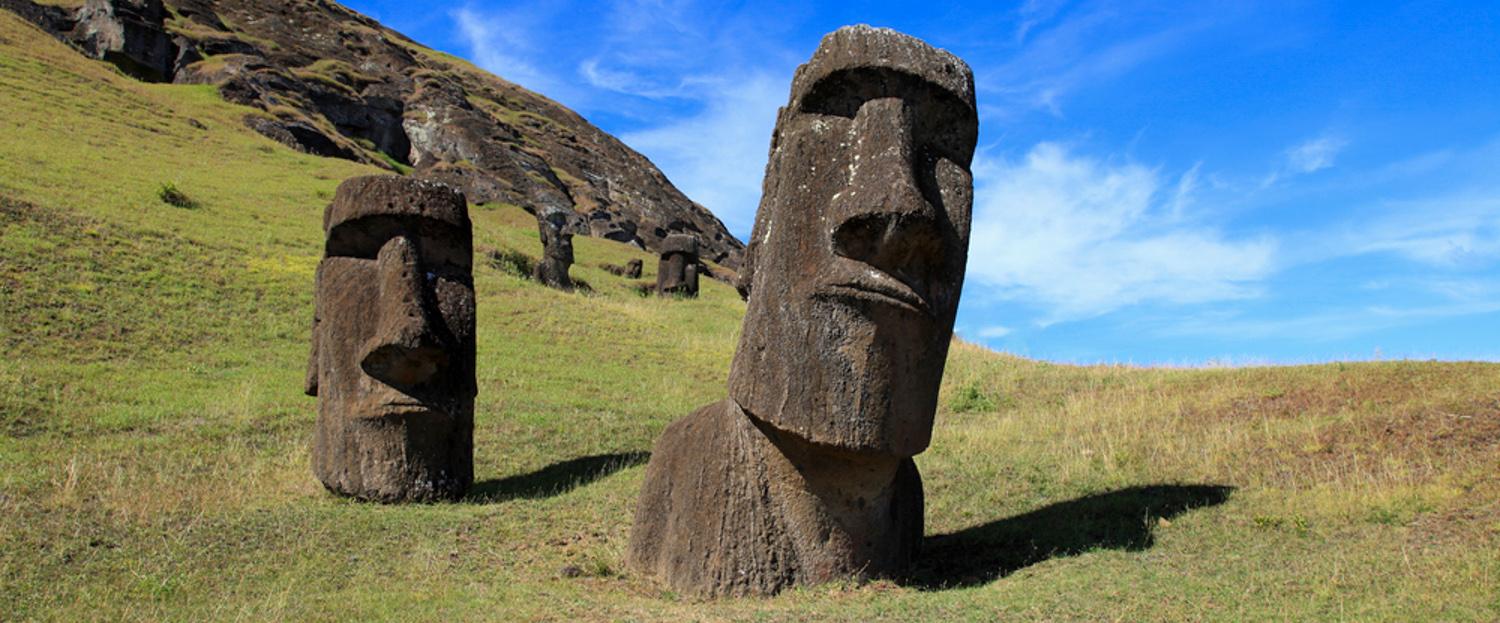 FORMThe Easter Island statues may have been created in the image of various paramount chiefs. They were not individualized portrait sculptures, but standardized representations of powerful individuals.
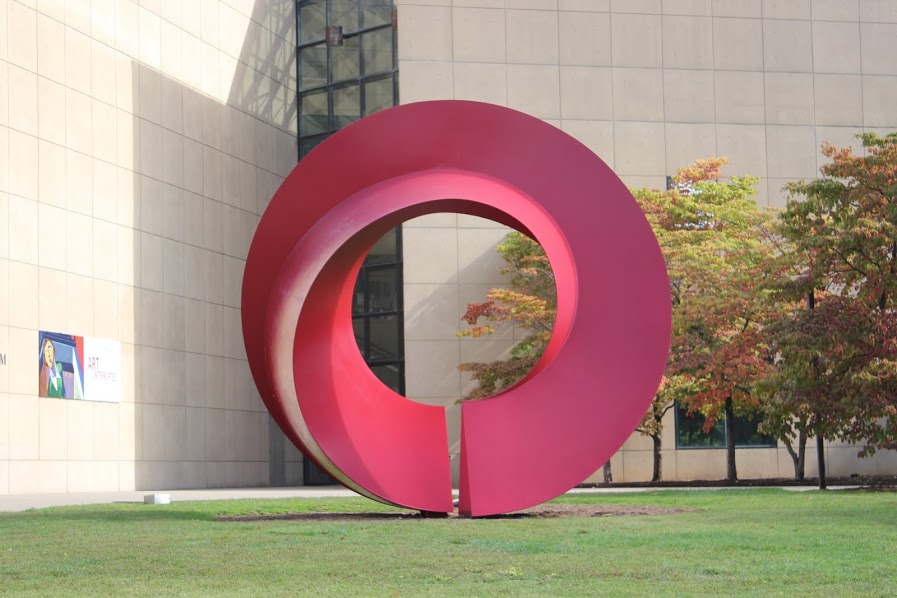 FORMPAGE by Erik Deckers - Sculpture outside the IU Art Museum.
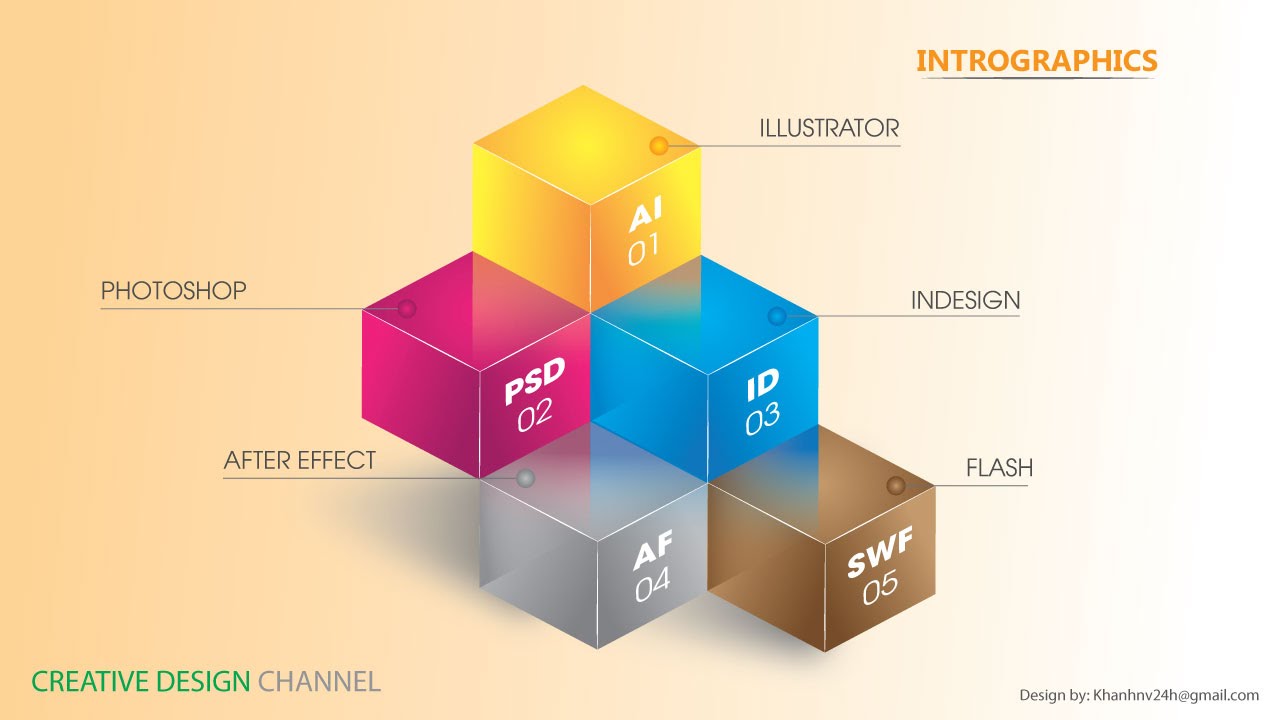 FORM in Graphic DesignSimulated
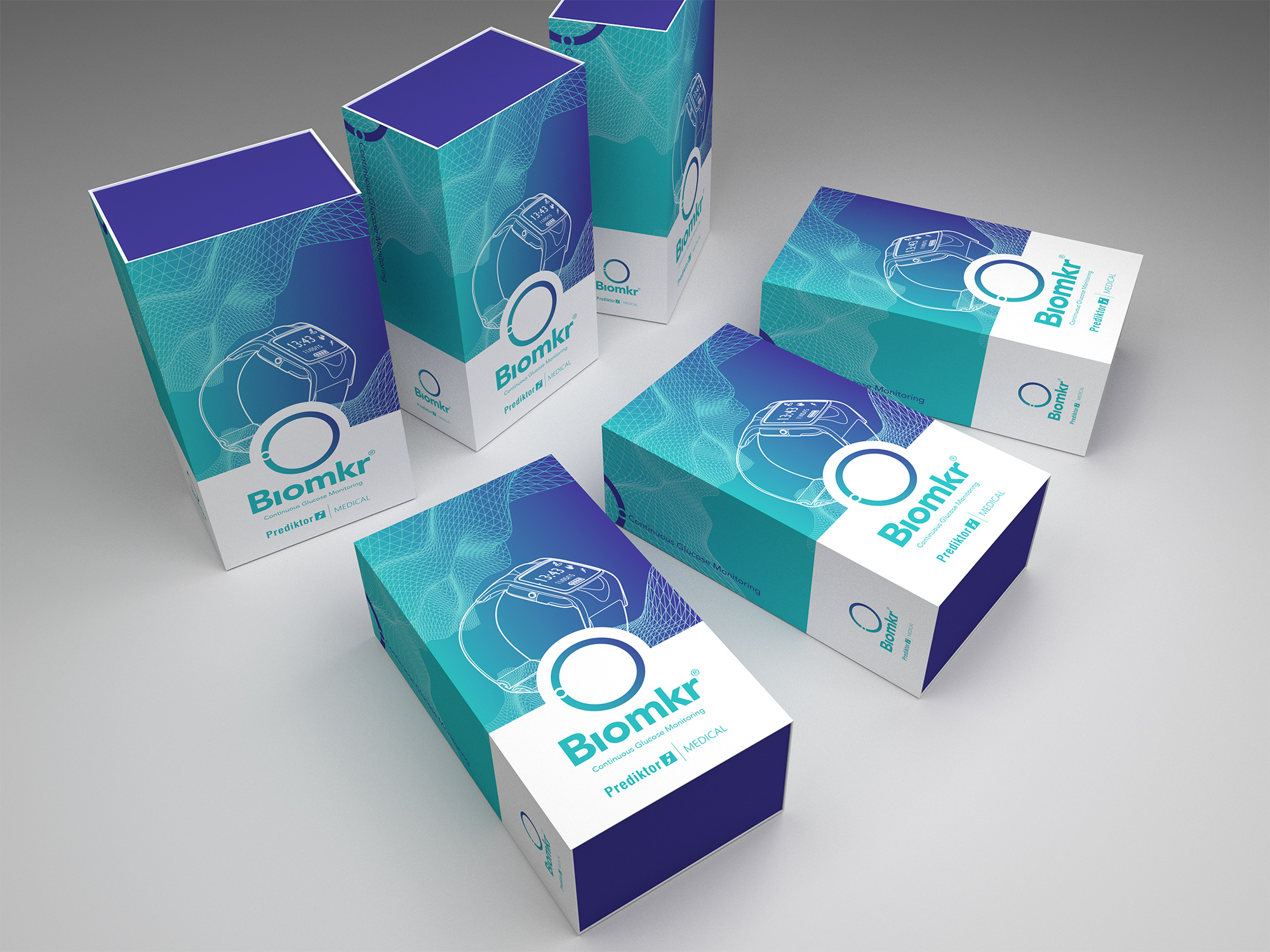 FORM in Graphic DesignActual
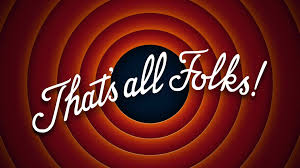